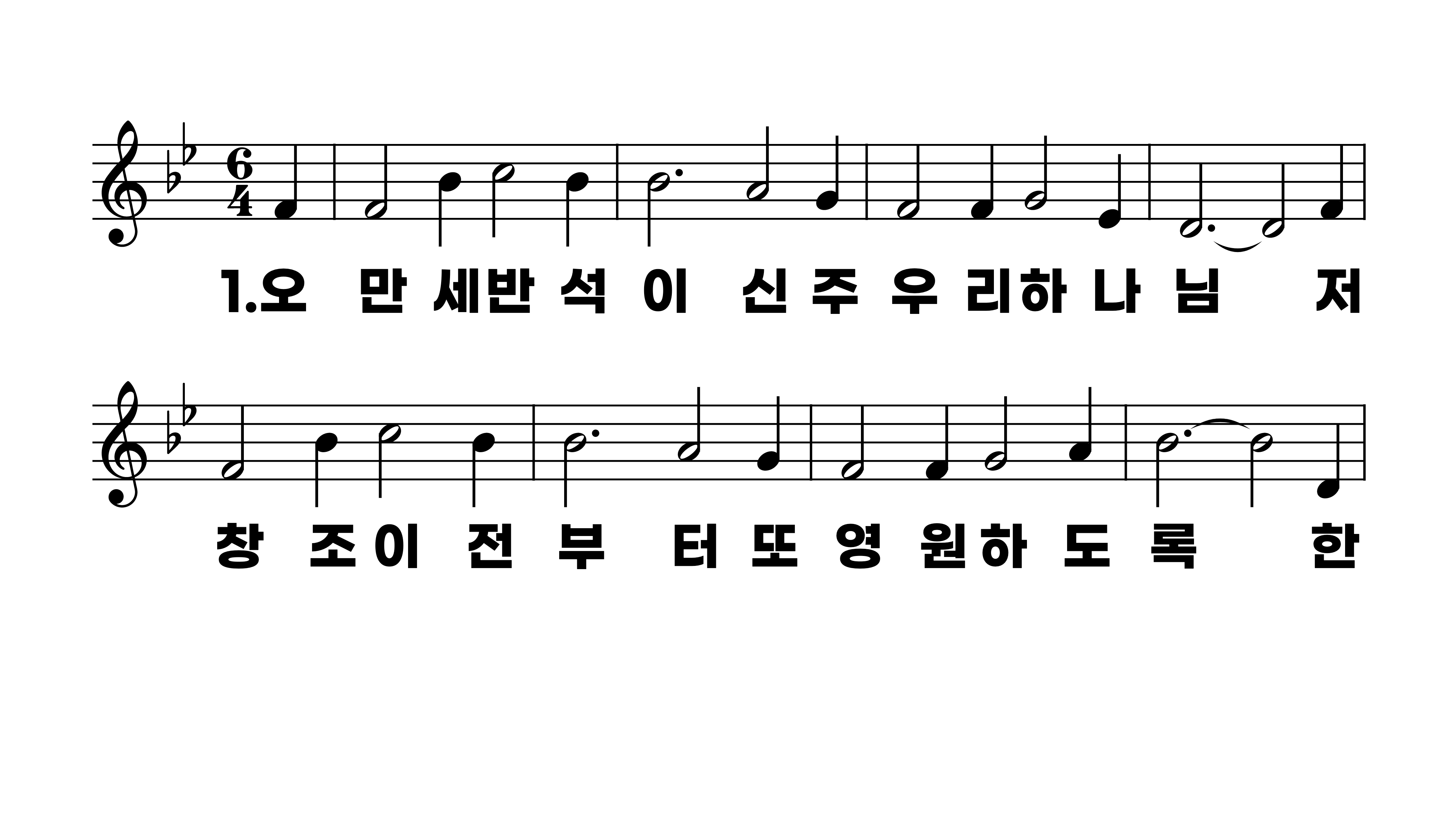 74장 오 만세 반석이신
1.오만세반석
2.이인생사는
3.한없는사랑
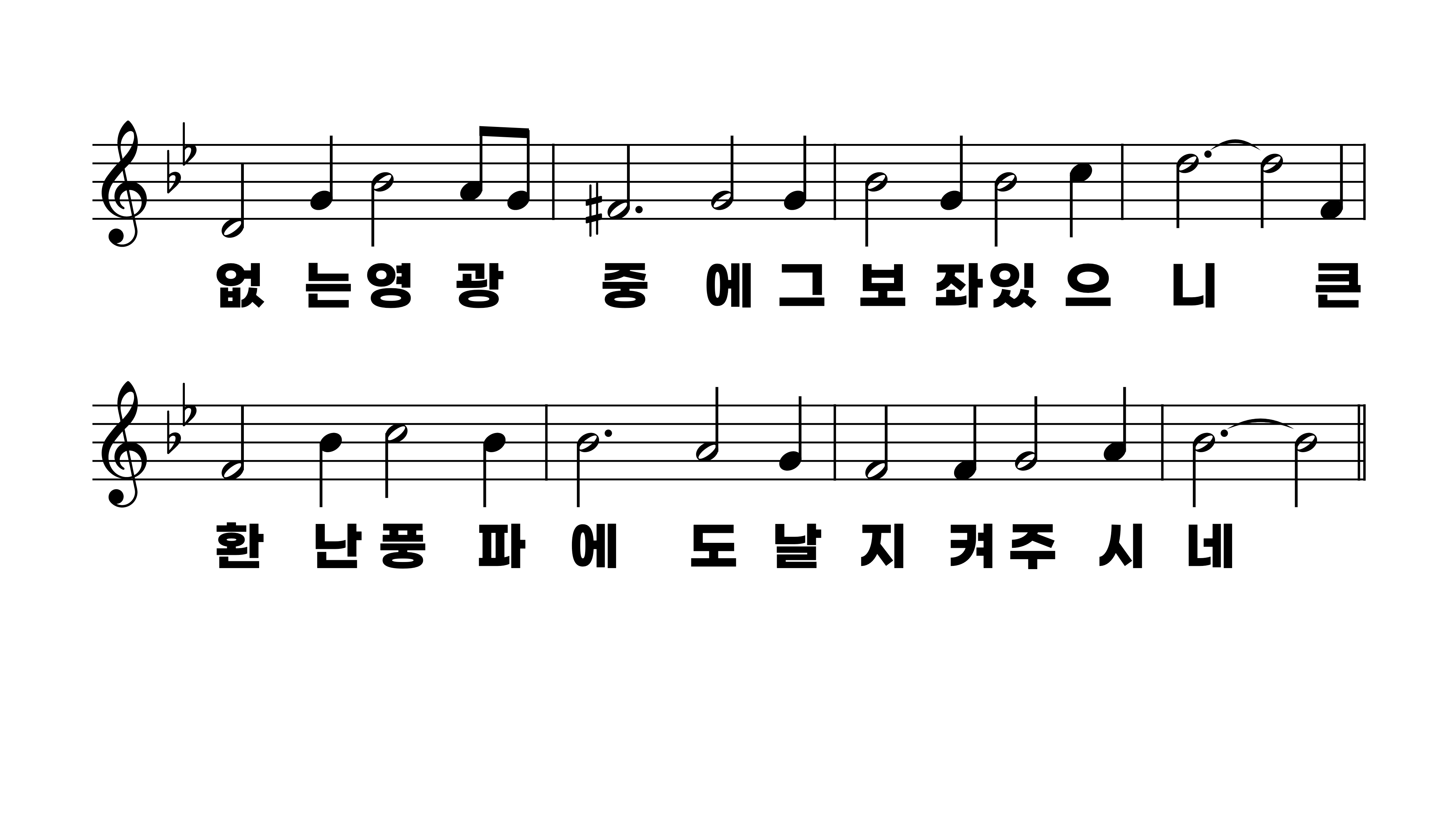 74장 오 만세 반석이신
1.오만세반석
2.이인생사는
3.한없는사랑
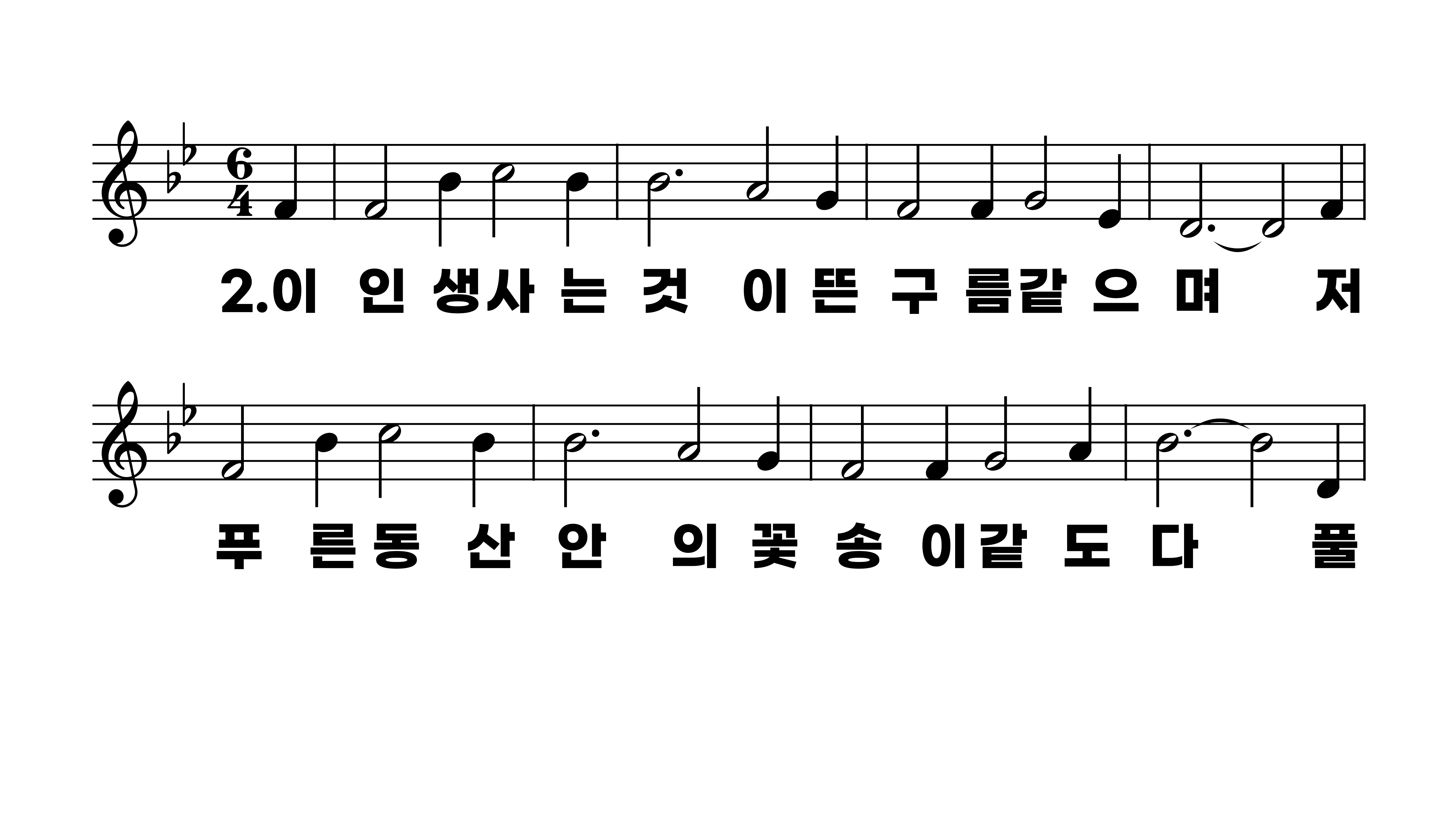 74장 오 만세 반석이신
1.오만세반석
2.이인생사는
3.한없는사랑
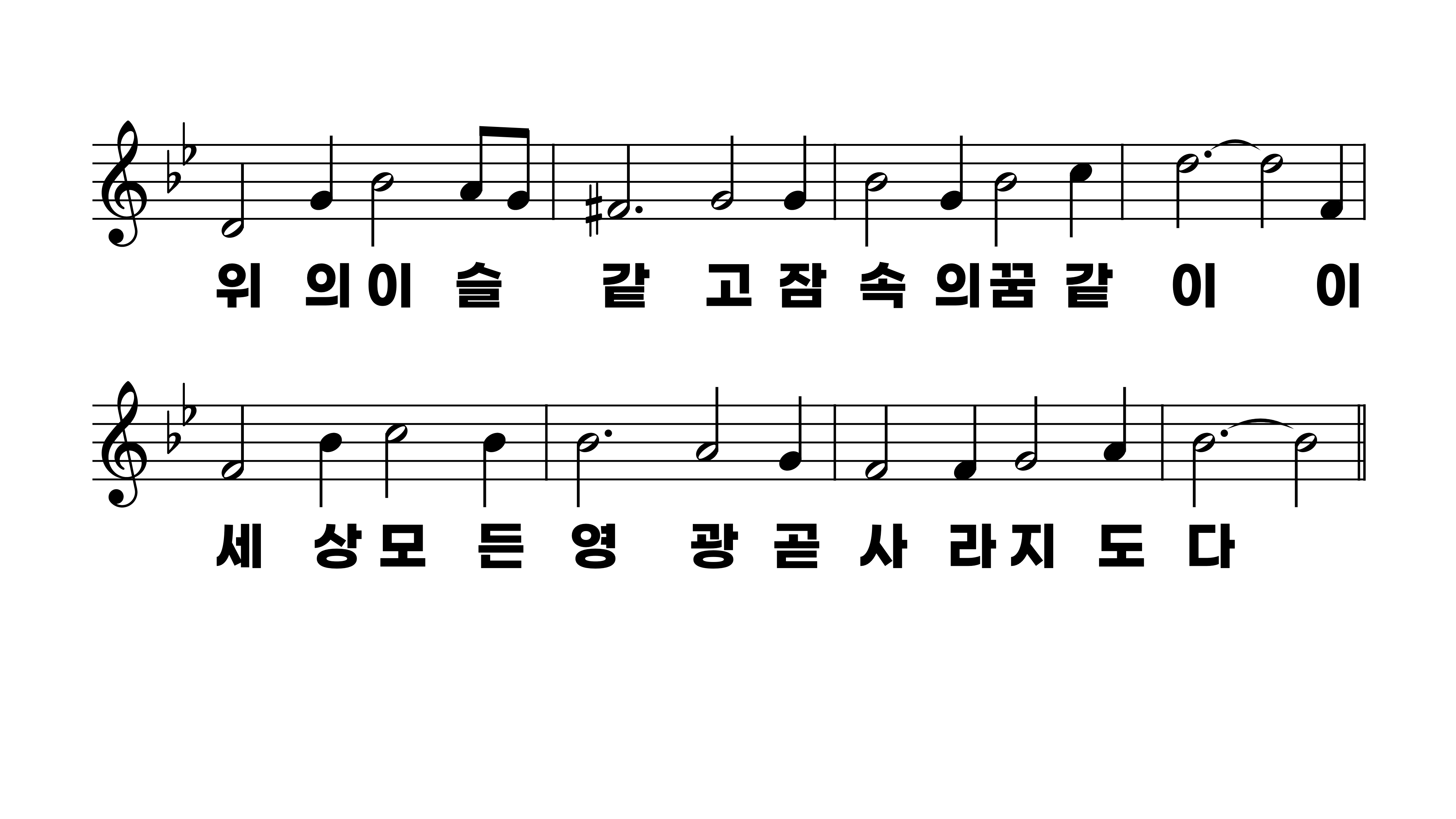 74장 오 만세 반석이신
1.오만세반석
2.이인생사는
3.한없는사랑
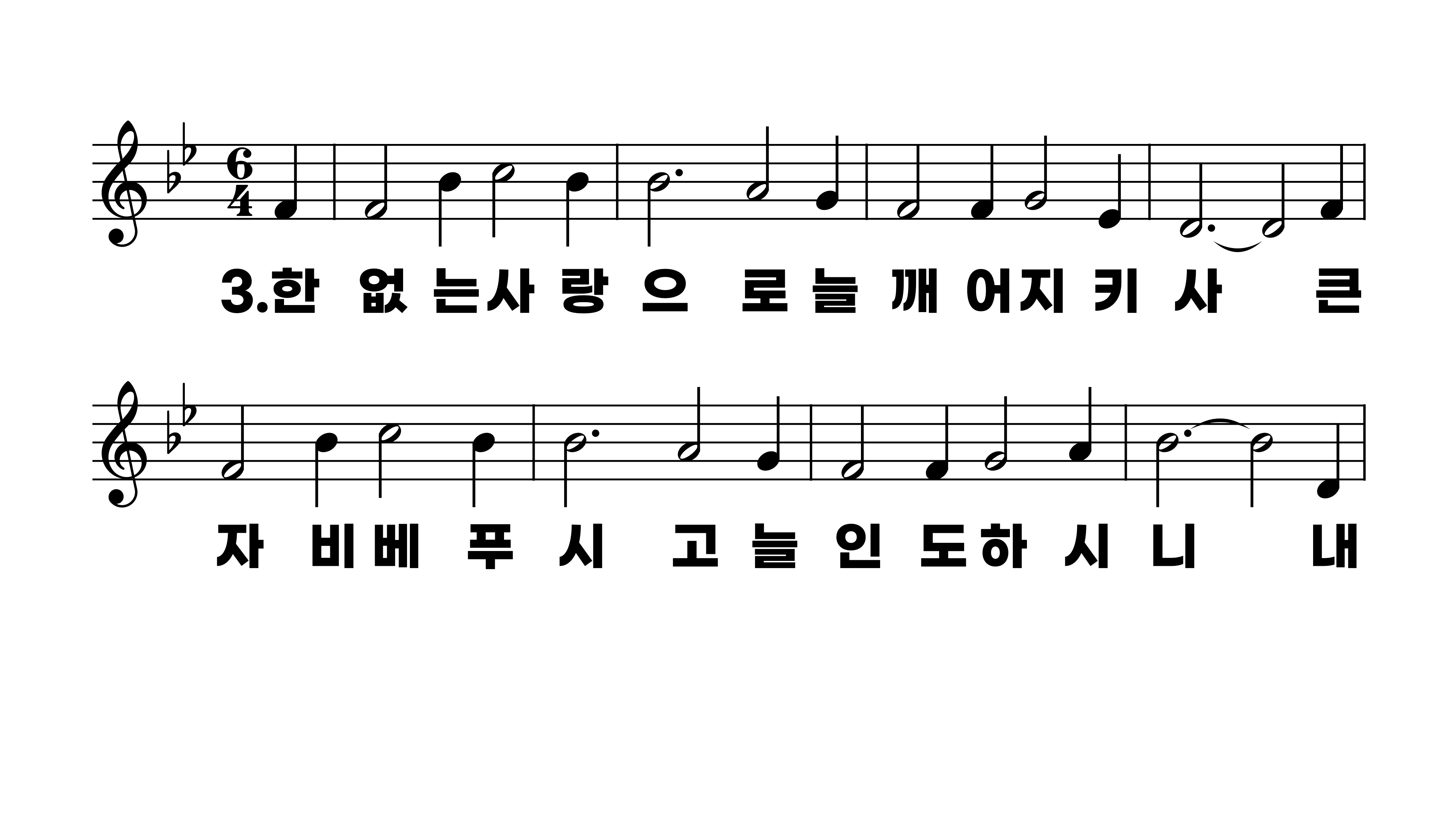 74장 오 만세 반석이신
1.오만세반석
2.이인생사는
3.한없는사랑
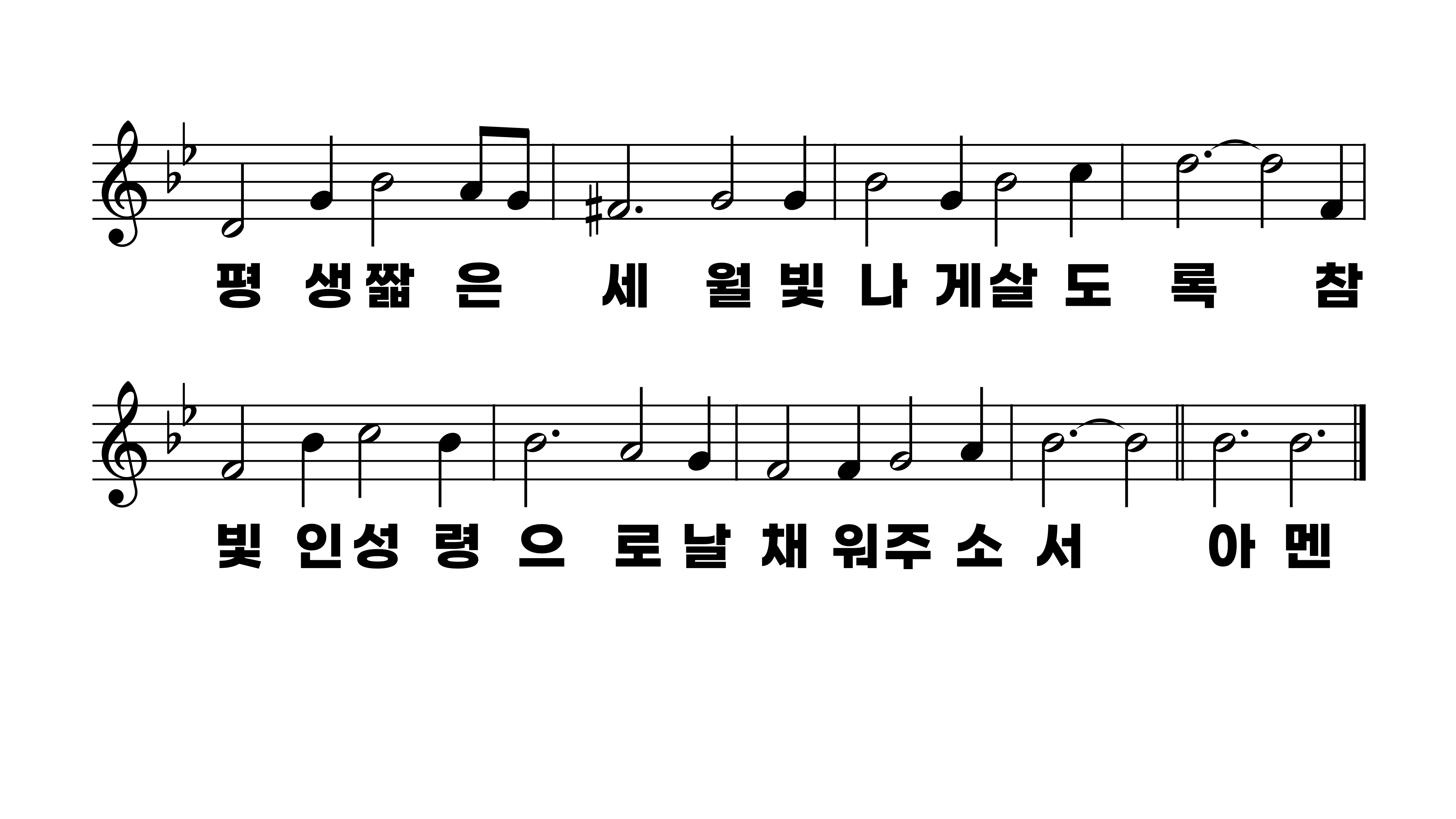 74장 오 만세 반석이신
1.오만세반석
2.이인생사는
3.한없는사랑